Mystical Persian Literature in Sub-continent
Semester: 7
Session: 2017-2021
Credit Hours: 03
Course Code: Per-4102
Course Instructor:            Dr Naheed Kausar
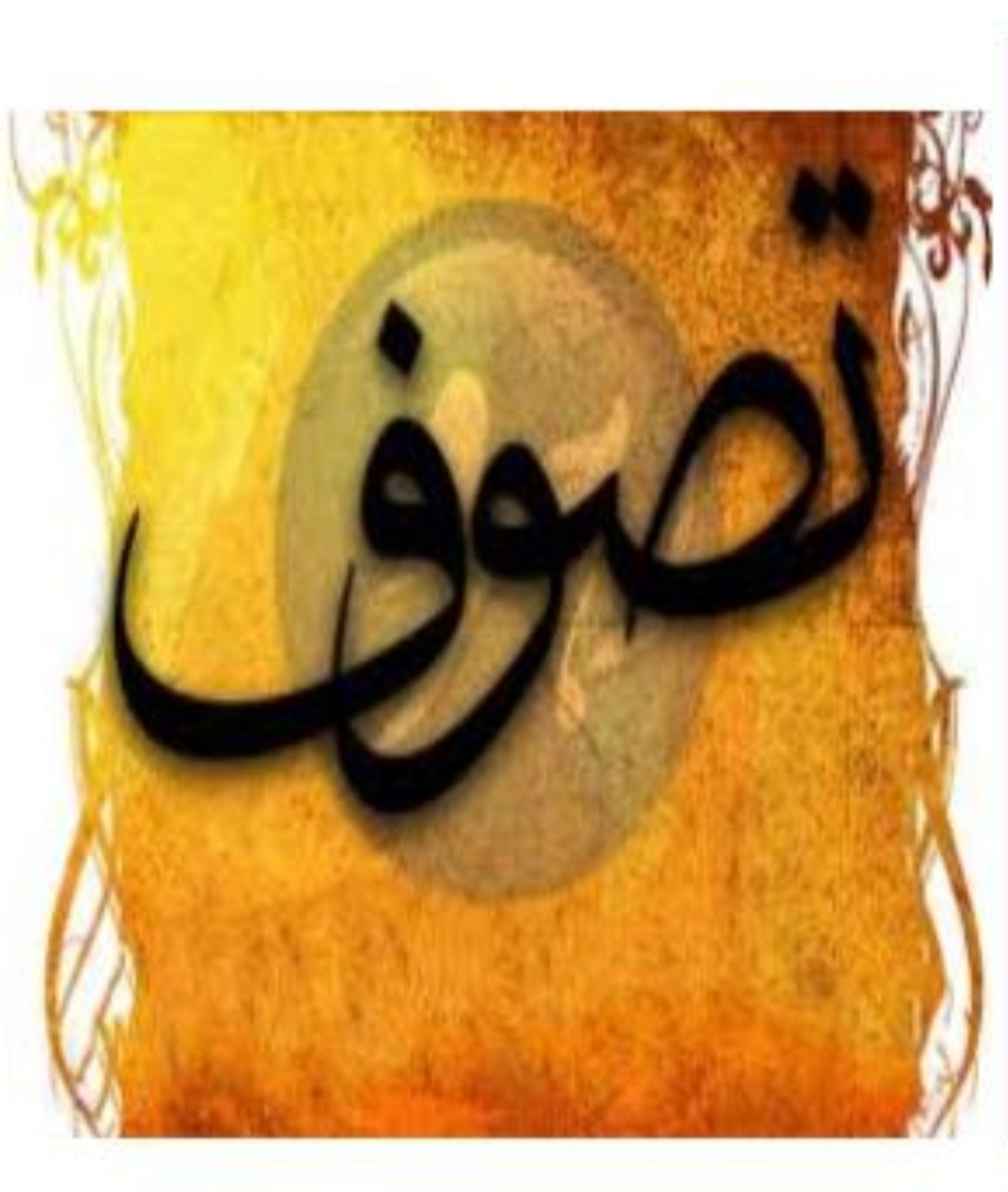 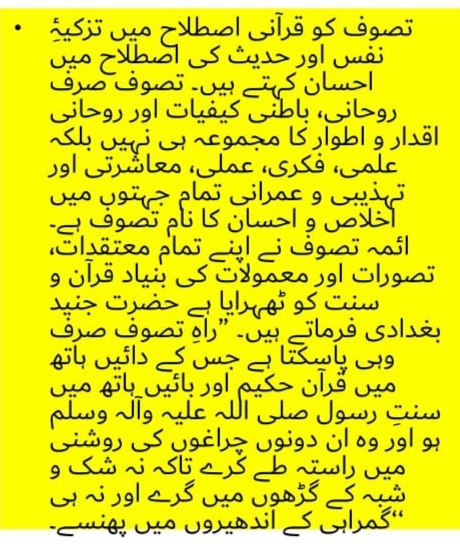 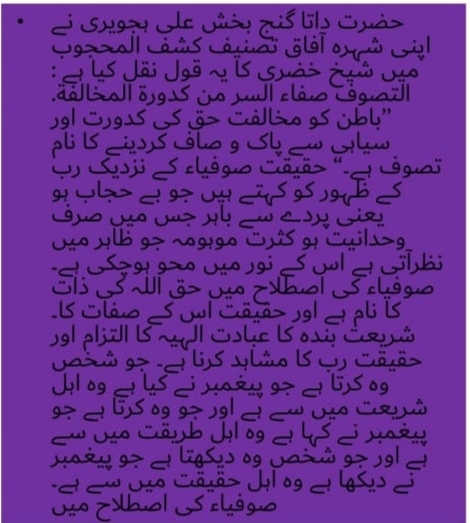 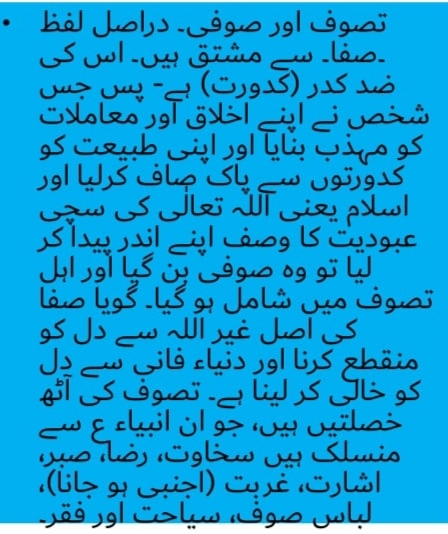 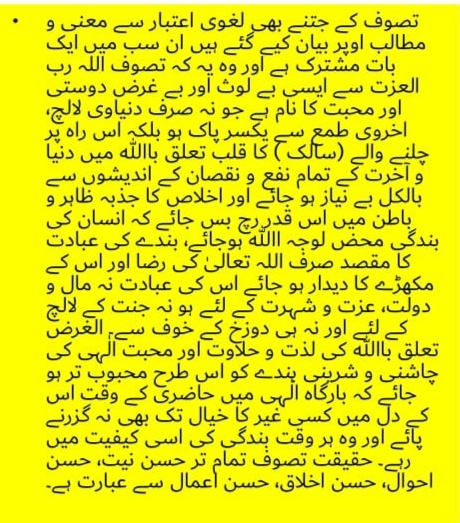 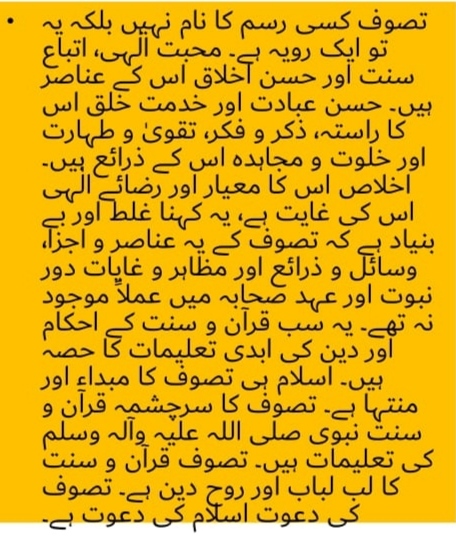 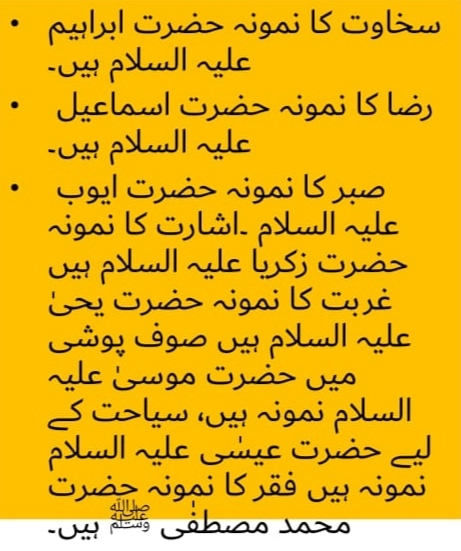 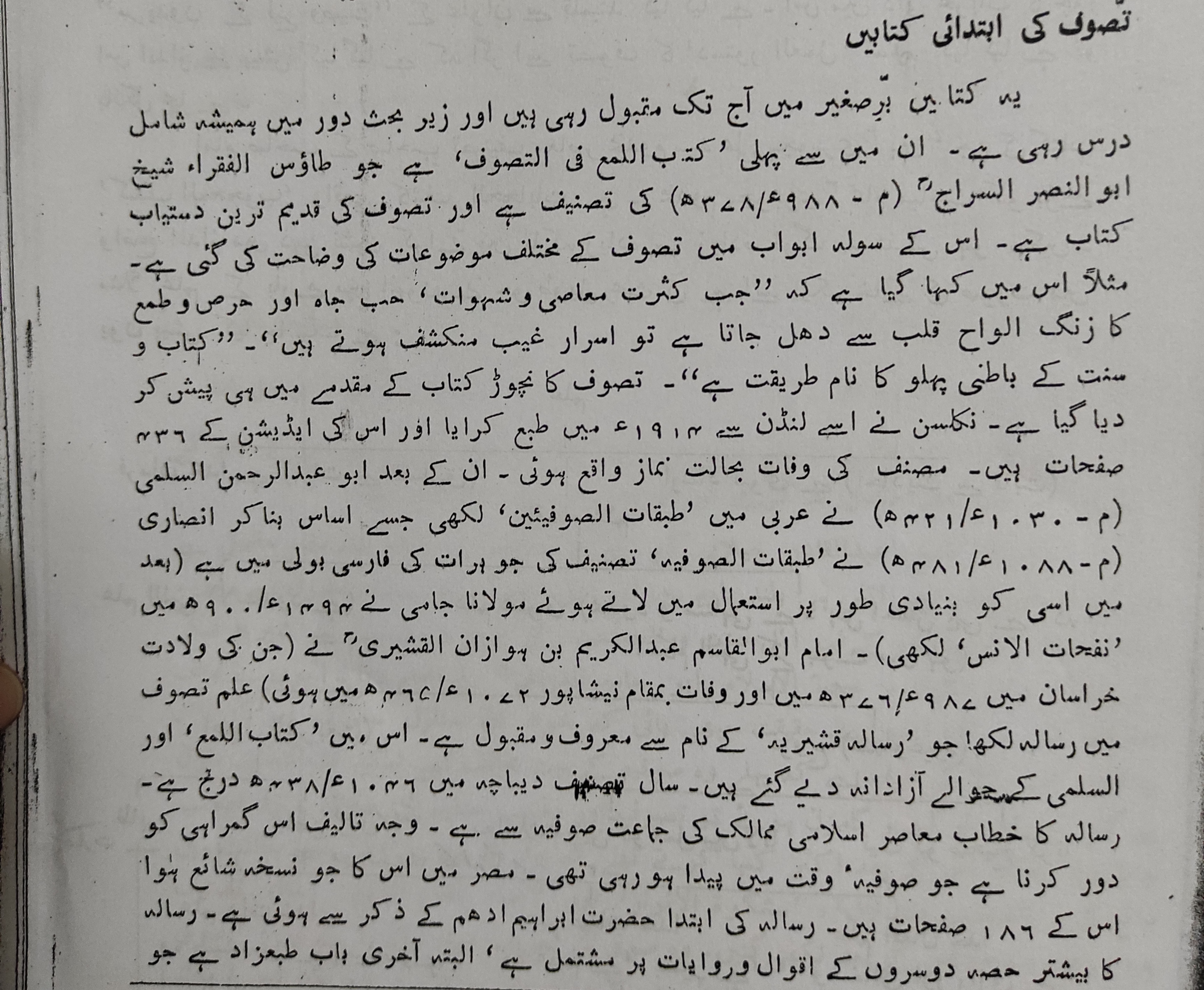 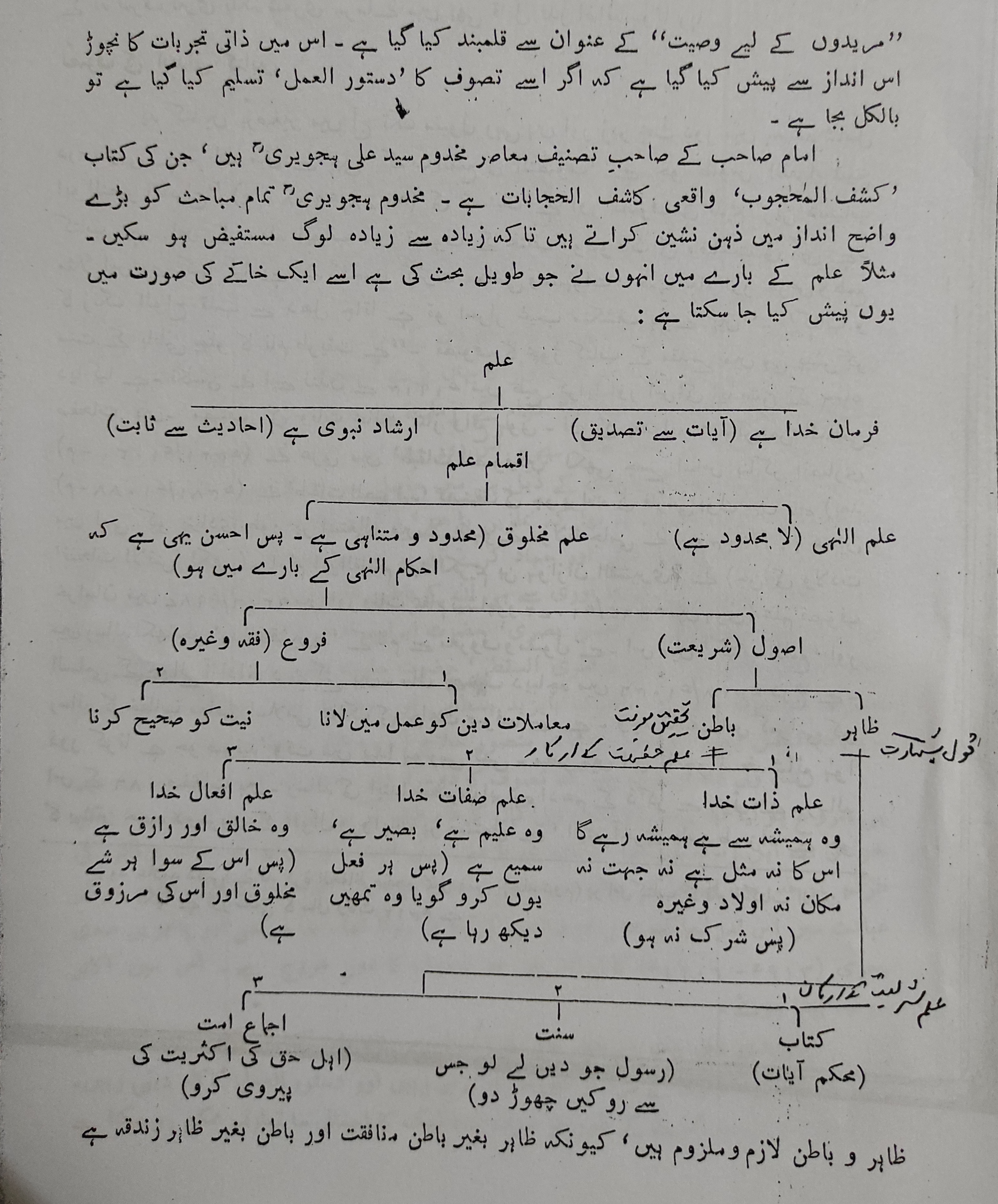 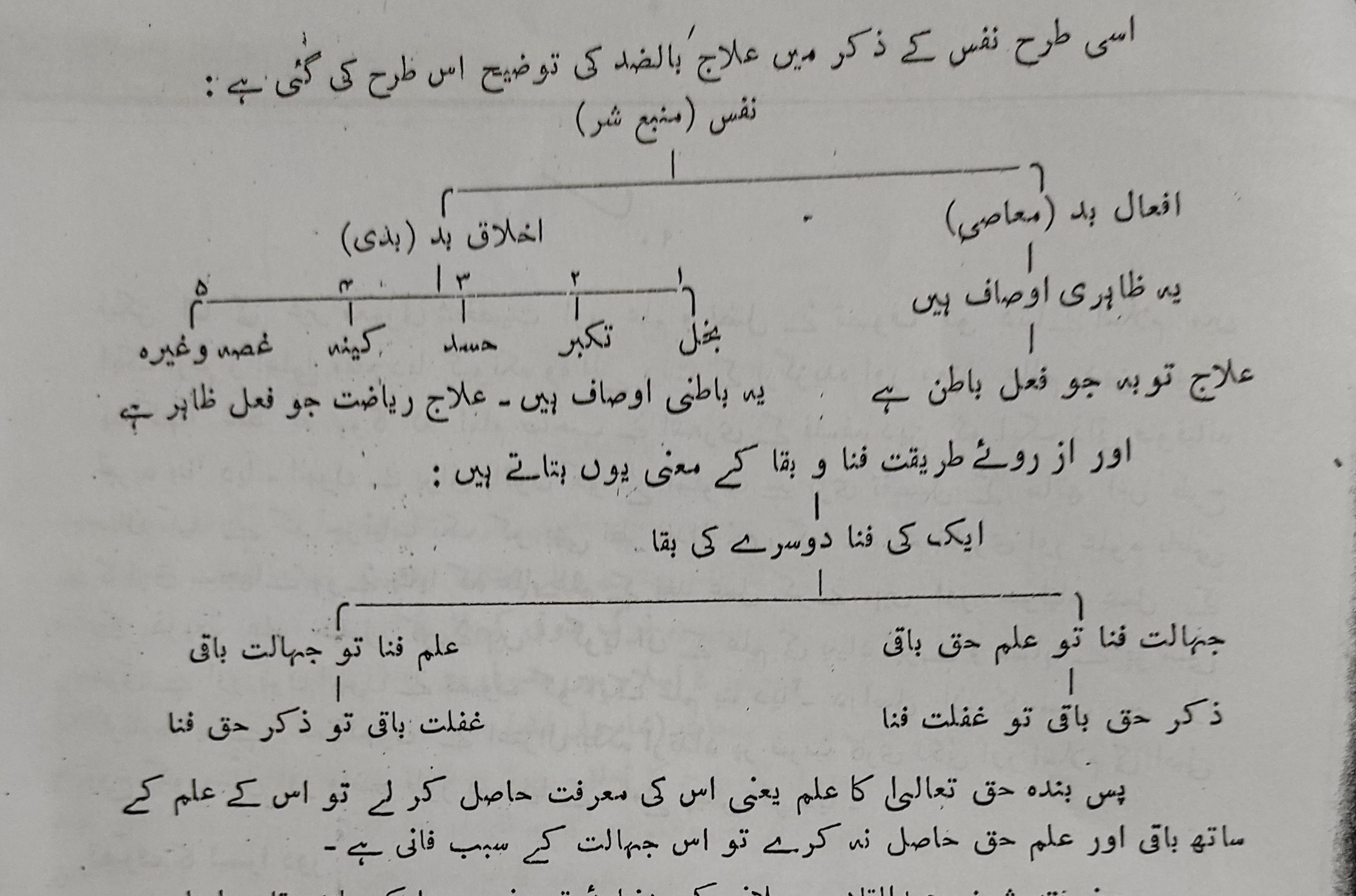